CISSP® Common Body of Knowledge Review: Telecommunications & Network Security Domain – Part 2
Version: 5.9.2
Learning Objectives Telecommunications & Network Security Domain – Part 2
The Telecommunications and Network Security domain encompasses the structures, techniques, transport protocols, and security measures used to provide integrity, availability, confidentiality, and authentication for transmissions over private and public communication networks.
The candidate is expected to demonstrate an understanding of communications and network security as it relates to data communications in local area and wide area networks, remote access, internet/intranet/extranet configurations. Candidates should be knowledgeable with network equipment such as switches, bridges, and routers, as well as networking protocols (e.g., TCP/IP, IPSec,) and VPNs.
Reference: CISSP CIB, January 2012 (Rev. 5)
- 2 -
Question:
Name the seven layers of OSI reference model?
 
 
 
 
 
 
 

Hint: “People do not throw sausage pizza away”
- 3 -
Question:
Name the seven layers of OSI reference model?
Physical (people)
Data-Link (do)
Network (not)
Transport (throw)
Session (sausage)
Presentation (pizza)
Application (away)
- 4 -
TopicsTelecommunications & Network Security Domain – Part 2
Security Countermeasures and Controls
Physical Layer
Data-Link Layer
IP Network Layer
Transport Layer
Application Layer
VPN
NAS
- 5 -
Implementation of Technical Countermeasures
Example implementation of technical countermeasures in Network and Internetworking Services:
Routers
Switches
Encryptors
Firewalls
Intrusion Detection System (IDS)
Intrusion Prevention Systems (IPS)
Operating Systems (OS)
- 6 -
TopicsTelecommunications & Network Security Domain – Part 2
Security Countermeasures and Controls
Physical Layer
Data-Link Layer
IP Network Layer
Transport Layer
Application Layer
VPN
NAS
- 7 -
Security Countermeasures & ControlsSecurity of Physical Layer – Review
Transport Media
Cables
LAN: Twisted Pair (Shield, Un-shield), Coaxial, Fiber Optics (Single-mode, Multi-mode)
WAN: SONET, X.21-bis, HSSI, SMDS
Radio Frequency (RF)
LAN: 2.4GHz, 5GHz, UWB (3.1GHz – 10.6GHz) 
WAN: Microwave (VHF, UHF, HF) (300MHz – 300GHz)
Light
LAN: Infrared
WAN: LASER (medium: fiber, air)
- 8 -
Security of Physical LayerTransport Media
Physical protection of transport media
Cables/ Fibers: Casings (Concrete, Steel pipe, Plastic, etc.)
RF: Allocation of radio spectrum, power of RF, selection of line-of-sight (LOS), protection from element (rain, ice, air)
Optical: Selection of transport medium, light wave spectrum (multi-mode), LOS and strength of light beam (e.g. LASER, single-mode)
Path Diversity of transport media
Cables / Fibers: Geographic diversity
RF: Utilization of radio channels, coverage area
Optical: Multi-mode
- 9 -
Security of Physical LayerTransport Media
Security considerations for transport media…
EMI (Electromagnetic Interference)
Crosstalk
HEMP (High-altitude Electromagnetic Pulse)
RFI (Radio Frequency Interference)
UWB (Ultra Wide Band): > 500MHz, FCC authorizes the unlicensed use in 3.1 – 10.6GHz
Household microwave oven: 2.45GHz
Transient.  Disturbance of power traveling across transport medium
Attenuation.  Loss of signal strength over distance
- 10 -
Security of Physical LayerTransport Interfaces (I/Fs)
Physical protection of transport I/Fs
Access control of network equipment
Telco Demarcation / Telecommunication Room
Data Center / Server Room
Network Closet

Logical protection of transport I/Fs
Disable All Interfaces Not In-Use
Enable Interface only when Ready-To-Use
Designate specific I/Fs for management
Designate specific I/Fs for monitor
- 11 -
Security of Physical LayerNetwork Equipment
Enable service password-encryption on all routers.
Use enable secret command and not with the enable password command
Each router shall have different enable and user password
Access routers only from “secured or trusted” server or console
Reconfigure the connect, telnet, rlogin, show ip access-lists, and show logging command to privilege level 15 (secret)
Add Warning Banner
Reference: DISA FSO Network STIG
- 12 -
Questions:
Why household microwave oven may interfere with your Wi-Fi (IEEE 802.11b/g)?
 

Loss of signal strength over distance is?
 

Disturbance of power traveling across a transport medium is?
- 13 -
Answers:
Why household microwave oven may interfere with your Wi-Fi (IEEE 802.11b/g)?
The microwave oven operates in 2.45GHz and Wi-Fi operates in 2.4GHz

Loss of signal strength over distance is?
 Attenuation

Disturbance of power traveling across a transport medium is?
 Transient
- 14 -
TopicsTelecommunications & Network Security Domain – Part 2
Security Countermeasures and Controls
Physical Layer
Data-Link Layer
IP Network Layer
Transport Layer
Application Layer
VPN
NAS
- 15 -
Security Countermeasures & ControlsSecurity of Data-Link Layer – Review
Data-Link Layer
MAC (LAN & WAN)
LLC (LAN)
LAN Data-Link Layer Protocols
Ethernet (CSMA/CD)
Token Ring (Token Passing)
IEEE 802.11 a/b/g (CSMA/CA)
WAN Data-Link Layer Protocols
X.25
Frame Relay
SMDS (Switched Multi-gigabit Data Services)
ISDN (Integrated Services Digital Network)
HDLC (High-level Data Link Control)
ATM (Asynchronous Transfer Mode)
- 16 -
Security Countermeasures & ControlsSecurity of Data-Link Layer
Confidentiality and Integrity of Data-Link Layer
SLIP (Serial Line Internet Protocol)
PPP (Point-to-Point Protocol)
L2TP (Layer 2 Tunnel Protocol)
Link Encryption (i.e. Link / Bulk Encryptor) : ISDN, Frame Relay, ATM
RF:
LAN: WEP (Wired Equivalent Privacy), EAP (Extensible Authentication Protocol), IEEE 802.1X
WAN: AN/PSC-5 Radio (w/ embedded encryption for SATCOM, DAMA, LOS communications), TADIL-J (Link-16) (w/ embedded encryption for LOS communications)
- 17 -
[Speaker Notes: Page 616 - 621]
Security of Data-Link LayerSerial Line Internet Protocol (SLIP)
SLIP (Serial Line Internet Protocol) is a packet framing protocol that encapsulates IP packets on a serial line
Runs over variety of network media: 
LAN: Ethernet, Token Ring
WAN: X.25, Satellite links, and serial lines
Supports only one network protocol at a time.
No error correction
No security
- 18 -
Security of Data-Link LayerPoint-to-Point Protocol (PPP)
PPP (Point-to-Point Protocol) is a encapsulation mechanism for transporting multi-protocol packets across Layer 2 point-to-point links. (RFC 1661)
ISDN, Frame Relay, ATM, etc.
PPP replaces SLIP because:
Support multiple network protocols (IP, AppleTalk, IPX, etc.) in a session
Options for authentication
Security features:
PAP (Password Authentication Protocol)
CHAP (Challenge Handshake Authentication Protocol)
EAP (Extensible Authentication Protocol)
- 19 -
Security of Data-Link LayerPoint-to-Point Protocol (PPP)
PAP (Password Authentication Protocol) (RFC 1334)
Authentication process is in plaintext, and it is send over the established link
CHAP (Challenge Handshake Authentication Protocol) (RFC 1994, replaces RFC 1334)
Protection against playback attack by using 3-way handshake:
After link established, authenticator sends a “challenge” message to the peer
Peer response with a value calculated using a “one-way hash”
Authenticator calculate the expected hash value and match against the response
CHAP requires that the “secret” key be available in plaintext form.  But the “secret” key is NOT send over the link
- 20 -
Security of Data-Link LayerPoint-to-Point Protocol (PPP)
EAP (Extensible Authentication Protocol) (RFC 2284) supports multiple authentication mechanisms:
MD5-Challenge
One-Time Password (OTP)
Generic Token Card
Protection against playback attack by using 3-way handshake:
After link established, authenticator sends a authentication request message to the peer
Peer send response with a set of values that matches authentication mechanism of the authenticator
Authenticator calculates the expected value and match against the response
- 21 -
Security of Data-Link LayerLayer 2 Tunnel Protocol (L2TP)
L2TP (Layer 2 Tunnel Protocol) (RFC 2661) extends the PPP model by allowing the L2 and PPP endpoints to reside on different devices (e.g. workstation to router) interconnected by a packet-switched network
- 22 -
Security of Data-Link LayerWired Equivalent Privacy (WEP)
WEP (Wired Equivalent Privacy) is an optional IEEE 802.11 encryption standard.
Implemented at the MAC sub-layer
Use RSA’s RC4 stream cipher with variable key-size
Shared symmetric key, 40-bit! (104-bit is not a standard!) with 24-bit IV (Initialization Vector)
Security issue with WEP…
Size of IV (24-bit) + 
Shared static symmetric key (40-bit or 104-bit)
Hacker can collect enough frames in same IV and find out the symmetric key (i.e. related key attack)
Mitigation:
IPsec over 802.11
IEEE 802.11i  and IEEE 802.1X
Reference: http://en.wikipedia.org/wiki/Wired_Equivalent_Privacy
- 23 -
Security of Data-Link LayerIEEE 802.1X
IEEE 802.1X uses EAP (Extensible Authentication Protocol)
802.1X is an interoperability standard NOT a security standard! 
Uses 3-way handshake, in state machine model:
Unauthorized State: After link established, authenticator (access point) sends a authentication request message to the peer.
Unauthorized State: Peer send response with a set of values that matches authentication mechanism of the authenticator.
Unauthorized State: Authenticator calculates the expected value and match against the response.
Authorized State: Exchange encrypted data message.
Reference: http://standards.ieee.org/getieee802/download/802.1X-2004.pdf.
- 24 -
Security of Data-Link LayerIEEE 802.11i
IEEE 802.11i standard has been ratified on 6/24/2004.
FIPS 140-2 certified by NIST.
A.k.a. WPA2 (Wi-Fi Protected Access version 2) 
Uses IEEE 802.1X (i.e. EAP) for authentication.
Uses 4-way handshake.
Uses AES-based CCMP (Counter-mode Cipher-block-chaining Message authentication code Protocol).
Reference:
- Q&A, Wi-Fi Protected Access, WPA2 and IEEE 802.11i, Cisco Systems
- http://en.wikipedia.org/wiki/IEEE_802.11i
- 25 -
Security of Data-Link LayerAddress Resolution Protocol (ARP) & Reverse ARP (RARP)
ARP (Address Resolution Protocol) maps IP addresses (logical addresses) to MAC addresses (physical addresses) (RFC 826)

RARP (Reverse ARP), opposite of ARP, maps MAC addresses to IP addresses. (RFC 903)

Preserving integrity of ARP table is the key to security of switching topology.
- 26 -
Security of Data-Link LayerAddress Resolution Protocol (ARP) & Reverse ARP (RARP)
ARP Table is vulnerable to…
Denial-of-Services (DoS) Attack
A hacker can easily associate an operationally significant IP address to a false MAC address.  Then your router begin to send packets into a non-existing I/F.
Man-in-the Middle Attack
A hacker can exploit ARP Cache Poisoning to intercept network traffic between two devices in your network.
MAC Flooding Attack
MAC Flooding is an ARP Cache Poisoning technique aimed at network switches.  By flooding a switch's ARP table with a ton of spoofed ARP replies, a hacker can overload network switch and put it in “hub” mode.  Then the hacker can packet sniff your network while the switch is in "hub" mode.
Reference: DISA FSO Network STIG
- 27 -
Security of Data-Link LayerAddress Resolution Protocol (ARP) & Reverse ARP (RARP)
To preserve integrity of ARP table…
Logical Access Control:
Static ARP table.  Not scalable, but very effective.
Enable port security using sticky MAC address.  Write the dynamically learned MAC addresses into memory.
Disable all un-necessary protocols & services.
Physical Access Control:
Disable all Interfaces Not In-Use.
Enable Interface only when Ready-To-Use.
Designate specific I/Fs for management.
Designate specific I/Fs for monitor.
Reference: DISA FSO Network STIG
- 28 -
Questions:
Why Point-to-point protocol (PPP) is better than Serial Line Internet Protocol (SLIP)?
 
 

Both Challenge handshake authentication protocol (CHAP) and Extensible authentication protocol (EAP) uses 3-way handshake.  What is the advantage using EAP instead of CHAP?
- 29 -
Answers:
Why Point-to-point protocol (PPP) is better than Serial Line Internet Protocol (SLIP)?
 PPP supports multiple internetworking protocols in a session
 SLIP has no security feature

Both Challenge handshake authentication protocol (CHAP) and Extensible authentication protocol (EAP) uses 3-way handshake.  What is the advantage using EAP instead of CHAP?
EAP supports multiple authentication mechanisms: MD5, One-time password (OTP), and Token card.
- 30 -
Questions:
What is the size of the shared static symmetric key for 128-bit Wired Equivalent Privacy (WEP)?
 

What is the relationship between IEEE 802.1X and IEEE 802.11i?
 

Is IEEE 802.1X a security standard?
 

What is the primary security issue for Layer 2 switches?
- 31 -
Answers:
What is the size of the shared static symmetric key for 128-bit Wired Equivalent Privacy (WEP)?
 104-bit.  24-bit of Initialization vector (IV)

What is the relationship between IEEE 802.1X and IEEE 802.11i?
 IEEE 802.11i uses IEEE 802.1X for EAP authentication

Is IEEE 802.1X a security standard?
 No.  IEEE 802.1X is an interoperability standard

What is the primary security issue for Layer 2 switches?
 Preserving the integrity of ARP table
- 32 -
TopicsTelecommunications & Network Security Domain – Part 2
Security Countermeasures and Controls
Physical Layer
Data-Link Layer
IP Network Layer
Transport Layer
Application Layer
VPN
NAS
- 33 -
Security Countermeasures & ControlsSecurity of Network Layer – Review
Logical Addressing (IP address)
Controls: ICMP, ARP, RARP
Routing: Static, Dynamic
Routing Protocols:
Interior Gateway Protocols (IGP’s)
Distance Vector Routing Protocols
Link State Routing Protocols
Exterior Gateway Protocols (EGP’s)
Path Vector Protocols
- 34 -
Security of Network LayerNetwork Address Translation (NAT)
NAT (Network Address Translation) is a method of connecting multiple computers to the Internet (or any other IP network) using one IP address. 
The increased use of NAT comes from several factors:
Shortage of IP addresses 
Security needs 
Ease and flexibility of network administration 
RFC 1918 reserves the following private IP addresses for NAT
Class A: 10.0.0.0 – 10.255.255.255 
Class B: 172.16.0.0 – 172.31.255.255 
Class C: 192.168.0.0 – 192.168.255.255
Reference: http://www.ietf.org/rfc/rfc1918.txt
- 35 -
Security of Network LayerVirtual IP Address (VIP)
VIP (Virtual IP Address) is a method that maps a virtual internetworking entity into many computing hosts.
One-to-Many: 
Used for Load-Balance / Sharing
Used limit exposure of multiple IP addresses or multiple network I/Fs. (one-to-many)
Many-to-one:
One network I/F to many IP addresses.
Used for Application sharing
- 36 -
Security of Network LayerRouting: Static vs. Dynamic
Preserving integrity of route table is the key to security of routing topology. 
Static routing is the most secure routing configuration.  However, scalability is a major drawback.
Static Route Table, no automatic updates.
Dynamic routing is scalable, but need to establish security policy to preserve integrity of route table
Automatic updates.
Need to set thresholds.
Authenticate neighbors and peers.
- 37 -
Security of Network LayerDynamic Routing
There are two types of routing protocols:
Interior Gateway Protocols (IGPs)
Routing Information Protocols (RIP)
Interior Gateway Routing Protocol (IGRP)
Enhanced IGRP (EIGRP, Cisco proprietary)
Open Shortest Path First (OSPF)
Intermediate System to Intermediate System (IS-IS)
Exterior Gateway Protocols (EGPs)
Exterior Gateway Protocol (EGP, RFC 827).  EGP is no longer in use for Internet
Border Gateway Protocol (BGP).  BGP is the standard routing protocol for Internet
- 38 -
Security of Network LayerDynamic Routing: Interior Gateway Protocols (IGPs)
Router uses distance vector routing protocols mathematically compare routes using some measurement of distance (or # of hops) and send all or a portion of route table in a routing update message at regular intervals to each of neighbor routers.
RIP (Routing Information Protocol)
IGRP (Interior Gateway Routing Protocol)
EIGRP (Enhanced IGRP, Cisco proprietary)
Security issues:
Integrity of routing tables: Automatic distribution of route table updates.
Operational stability: The routing updates create chain-reaction of route table recalculations to every neighbor routers.
Reference: Routing TCP/IP Volume I, by J. Doyle, et. al., Cisco Press
- 39 -
[Speaker Notes: Comparing IGRP and EIGRP

Compared to the original protocol, EIGRP is more of an evolution than a revolution. EIGRP is still a distance-vector protocol, but is more sophisticated than other distance-vector protocols like IGRP or RIP, and includes certain features that are more often associated with link-state routing protocols like OSPF than distance-vector algorithms. Also, since Cisco realized many of the organizations deciding to use EIGRP would be migrating to it from IGRP, they took special steps to maximize compatibility between the two.

The chief differences between IGRP and EIGRP are not in what they do, but how they do it. EIGRP changes the way that routes are calculated, in an effort to improve efficiency and the speed of route convergence (agreement on routes between different routers in the internetwork). EIGRP is based on a new route calculation algorithm called the Diffusing Update Algorithm (DUAL), developed at a company called SRI International by Dr. J. J. Garcia-Luna-Aceves.
EIGRP’s DUAL Route Calculation Algorithm

DUAL differs from a typical distance-vector algorithm primarily in that it maintains more topology information about the internetwork than that used by protocols like RIP or IGRP. It uses this information to automatically select least-cost, loop-free routes between networks. EIGRP uses a metric that combines an assessment of the bandwidth of a link and the total delay to send over the link. (Other metrics are configurable as well, though not recommended.) When a neighboring router sends changed metric information, routes are recalculated and updates sent as needed. DUAL will query neighboring routers for reachability information if needed (for example, if an existing route fails).

This “as needed” aspect of operation highlights an important way that EIGRP improves performance over IGRP. EIGRP does not send routine route updates, only partial updates as required, reducing the amount of traffic generated between routers. Furthermore, these updates are designed so that only the routers that need the updated information receive them.]
Security of Network LayerDynamic Routing: Interior Gateway Protocols (IGPs)
To preserve integrity of route table: Use MD-5 authentication between neighbor routers.
Do not use RIPv1, because it does not support MD-5 authentication.
To improve operational stability of routers running distance vector IGP’s:
Use Split horizons with poison-reverse updates.  It prevents routing loops by preventing a router from updating adjacent neighbors of any routing changes that it originally learned from those neighbors.
Use Hold downs (for IGRP & EIGRP).  It prevents IGRP’s interval updates from wrongly reinstating an invalid route.
Reference: Routing TCP/IP Volume I, by J. Doyle, et. al., Cisco Press
- 40 -
Security of Network LayerDynamic Routing: Interior Gateway Protocols (IGPs)
Router uses link-state routing protocols sends only link-state advertisements (LSAs) to each of its neighbor routers. 
OSPF (Open Shortest Path First)
IS-IS (Integrated intermediate system-to-intermediate system)
Security issues:
Integrity of routing tables: Automatic distribution of LSAs.
Operational stability: After the adjacencies are established, the router may begin sending out LSAs.  the LSAs create chain-reaction of recalculations of route paths to every neighbor routers (i.e. Link-state Flooding).
Reference: Routing TCP/IP Volume I, by J. Doyle, et. al., Cisco Press
- 41 -
Security of Network LayerDynamic Routing: Interior Gateway Protocols (IGPs)
To preserve integrity of route table: Use MD-5 authentication between neighbor routers.
To improve operational stability of routers running link-state IGP’s:
Set sequence number for each link-state advertisement (LSA).  The sequence numbers are stored along with the LSAs, so when a router receives the same LSA that is already in the database and the sequence number is the same, the received information is discarded.
Reference: Routing TCP/IP Volume I, by J. Doyle, et. al., Cisco Press
- 42 -
Security of Network LayerDynamic Routing: Exterior Gateway Protocols (EGPs)
Exterior gateway protocols are design for routing between multiple AS’ (Autonomous Systems).
EGP (Exterior Gateway Protocol).
BGP (Border Gateway Protocol).
	BGP is THE routing protocol for Internet.  BGP peers exchange full routing information when a new peer is introduced, then send only updates for route change.  BGP is a path vector routing protocol, because the router does its own path calculation, and advertises only the optimal path to a destination network.
Security issues:
Integrity of routing tables: Automatic distribution of route table updates.
Operational stability: The router running BGP is vulnerable to “route-flap”.  Where a unstable routing path to an unreachable network may cause dynamic updates to all peering routers and this impacts performance of entire Internet!
- 43 -
Security of Network LayerDynamic Routing: Exterior Gateway Protocols (EGPs)
To preserve integrity of route table: Use MD-5 authentication between peering routers.
To preserve operational stability of edge routers running BGP:
Enable BGP route-flap damping on all edge routers.  For example:
	Prefix length:	/24		/19		/16
	Suppress time:	3hr.		45-60min.	<30min.
Set ACL to deny all “Bogon” IP addresses. For Edge routers peering on Internet.


Note: “Bogon” IP addresses are the un-used or not been assigned IP addresses on the Internet.  The list can be obtained at http://www.cymru.com/Documents/bogon-list.html.
- 44 -
Security of Network LayerPacket-filtering Firewall
Router ACL = Packet-filtering firewall
Firewall Policy: Deny by default, Permit by exception.
Understand the data-flow (i.e. source, destination, protocols, and routing methods), so the security engineer knows how to apply IP filtering.
Knows the specific inbound and outbound I/F’s
Disable all un-necessary protocols & services.
Reference: DISA FSO Network STIG
- 45 -
Security of Network LayerPacket-filtering Firewall
Use distribute-list <ACL> out to control outbound routing information.
Use distribute-list <ACL> in to control inbound routing information.
Global Filtering:
Create ACLs that defines what network information is allowed in/out.
Configure distribute-list in the appropriate direction under the router’s routing protocol configuration.
Per-interface Filtering:
Apply distribute-list <ACL> <in/out> to a <specific interface>
Reference: DISA FSO Network STIG
- 46 -
Security of Network LayerSecurity of Network Equipment
Physical Access Control
Dedicated access ports for management
Console Port, Auxiliary Port, VTY (Virtual TTY) Port.
Dedicated monitoring I/Fs for SNMP
Use SNMPv3, or SNMPv2c, no default community strings
For SNMPv2c, treat community strings as “password”.
Logical Access Control
Set password & privilege levels.
Implement AAA (Authentication, Authorization & Accountability).
Implement centralized authentication & authorization mechanism: TACACS+ or RADIUS.
Reference: DISA FSO Network STIG
- 47 -
Security of Network LayerSecurity of Network Equipment
Time synchronization
Use multiple time sources.
Use NTP for all Layer 3 equipment to synchronize their time.
Use NTP authentication between clients, servers, and peers to ensure that time is synchronized to approved servers only.
Event Logging
Configure key ACLs to record access violations.
Example: Anti-spoofing violations, VTY access attempts, Router filter violations, ICMP, HTTP, SNMP…etc.
Reference: DISA FSO Network STIG
- 48 -
Questions:
What are the two primary security issues associated with the use of dynamic routing protocols?
 
 

What is the difference between Interior gateway protocols (IGPs) and Exterior gateway protocols (EGPs)?
- 49 -
Answers:
What are the two primary security issues associated with the use of dynamic routing protocols?
 Integrity of routing tables
 Operational stability

What is the difference between Interior gateway protocols (IGPs) and Exterior gateway protocols (EGPs)?
IGPs are used within autonomous systems.  EGPs are used between autonomous systems
- 50 -
TopicsTelecommunications & Network Security Domain – Part 2
Security Countermeasures and Controls
Physical Layer
Data-Link Layer
IP Network Layer
Transport Layer
Application Layer
VPN
NAS
- 51 -
Security of Transport & Application LayersFirewalls
Packet-filtering firewall  (i.e. Router ACLs)
Do not examine Layer 4-7 data.  Therefore it cannot prevent application-specific attacks
Proxy firewall
It supports selected IP protocols (I.e. DNS, Finger, FTP, HTTP, LDAP, NNTP, SMTP, Telnet).  For multicast protocols (PIM, IGMP…etc) must be TUNNEL through the firewall
Stateful inspection firewall
It’s faster than proxy firewall and more flexible because it examines TCP/IP protocols not the data
Unlike proxy firewall, it does not rewrite every packets and does not “talk” on application server’s behalf
- 52 -
Security of Transport & Application LayersFirewalls
Hybrid Firewalls…
Circuit-level proxy firewall
IETF created SOCKS proxy protocol (RFC 1928) for secure communications
SOCKS creates a circuit between client and server without requiring knowledge about the internetworking service. (No application specific controls) 
It supports user authentication
Application proxy firewall  
Application proxy + Stateful inspection
A different proxy is needed for each service
It supports user authentication for each supported services.
e.g. Checkpoint Firewall-1 NG
- 53 -
Security of Transport & Application LayersPacket-filtering firewalls
Router ACL’s ~ Packet-filter firewall
Firewall Policy: Deny by default, Permit by exception
Understand the data-flow (i.e. source, destination, protocols, and routing methods), so the security engineer knows how to apply IP filtering
Knows the specific inbound and outbound I/F’s
Disable all un-necessary protocols & services
Source: DISA FSO Network STIG
- 54 -
Security of Transport & Application LayersProxy firewalls
Do not allow any direct connections between internal and external computing hosts
Able to analyze application commands inside the payload (datagram)
Supports user-level authentications.  Able to keep a comprehensive logs of traffic and specific user activities
- 55 -
Security of Transport & Application LayersStateful inspection firewalls
Supports all TCP/IP-based services, including UDP (by some)
Inspects TCP/IP packets and keep track of states of each packets.  Low overhead and high throughput
Allows direct TCP/IP sessions between internal computing hosts and external clients
Offers no user authentication
- 56 -
Security of Transport & Application LayersFirewall Policy
In principal, firewall performs three actions:
Accept: where the firewall passes the IP packets through the firewall as matched by the specific rule
Deny: where the firewall drops the IP packets when not matched by the specific rule and return an error message to the source system. (log entries are generated)
Discard: where the firewall drops the IP packets, and not return an error message to the source system. (i.e., Like a “black hole”)
- 57 -
Security of Transport & Application LayersNetwork Design with Firewalls
- 58 -
Security of Transport & Application LayersIntrusion Detection System (IDS) & Intrusion Prevention System (IPS)
Network-IDS (Intrusion Detection System) is a “passive” device
To detect attacks and other security violations
To detect and deal with pre-ambles to attacks (i.e., “doorknob rattling”/ probing / scanning)
To document the threat to a network, and improve diagnosis, recovery and correction of an unauthorized intrusion
Network-IPS (Intrusion Prevention System) is a “in-line” device
Has all the same service features of a N-IDS, plus
Inference the internetworking “behavior” to PREVENT further damage to internetworking services
- 59 -
Security of Transport & Application LayersIntrusion Detection System (IDS) & Intrusion Prevention System (IPS)
N-IDS (and Host-IDS) use “knowledge-based” (a.k.a. “signature-based”) methodology to detect intrusions
Uses a database of known attacks and vulnerabilities called signatures
Only as good as the last signature update
Can be difficult to tune – false positives, acceptable behavior.
N-IPS uses “behavior-based” methodology to detect and prevent intrusions.
Learns normal network or host behavior
Alerts when behavior deviates from the norm such as malformed packets, abnormal network utilization, or memory usage
- 60 -
Security of Transport & Application LayersNetwork-based Intrusion Detection System (N-IDS)
Network-IDS (intrusion detection system) is a “passive” device
There are two way to setup the listening interfaces:  Network TAP and VLAN Port Spanning on L2 switch
N-IDS is composted of two components: Pre-processor (Sensor) and Event Collector/Analyzer
Pre-processor assembles the packets and match them against a pre-defined signature database
Event Collector/Analyzer collects the events from all the sensors, correlate and present intrusion pattern
- 61 -
Security of Transport & Application LayersNetwork-based Intrusion Prevention System (N-IPS)
Network-IPS (intrusion prevention system) is an “in-line” device
Examines network traffic and automatically blocks inappropriate or malicious traffic
However, it may block some “normal” enterprise internetworking LAN traffic.  So, it’s best to use it between the edge router and exterior perimeter firewall
- 62 -
Questions:
What are the five common types of firewall?
 
 
 
 
 

What are the three policy actions a firewall can take?
- 63 -
Answers:
What are the five common types of firewall?
 Packet filtering
 Proxy
 Stateful inspection
 Circuit-level proxy (i.e., SOCKS)
 Application proxy

What are the three policy actions a firewall can take?
 Accept
 Deny
 Discard
- 64 -
Questions:
If 1 is a router, 4 is located in a DMZ. What is 2?
 

If 3 is a switch, 5 is a N-IDS, and 6 is a computing platform.  What does one have to do to the switch ports connected to 5 and 6?
1
2
4
3
6
5
- 65 -
Answers:
If 1 is a router, 4 is located in a DMZ. What is 2?
 Firewall

If 3 is a switch, 5 is a N-IDS, and 6 is a computing platform.  What does one have to do to the switch ports connnected to 5 and 6?
 Provision a port span
1
2
4
3
6
5
- 66 -
TopicsTelecommunications & Network Security Domain – Part 2
Security Countermeasures and Controls
Physical Layer
Data-Link Layer
IP Network Layer
Transport Layer
Application Layer
VPN
NAS
- 67 -
Security Countermeasures & ControlsSecurity of Application Layers – S-HTTP vs. HTTPS
S-HTTP (Secure HTTP) (RFC 2660) is an experimental protocol designed for use in conjunction with HTTP
S-HTTP is a Message-oriented secure communication protocol

HTTPS is HTTP over SSL (Secure Socket Layer).
SSL works at the Transport Layer level
HTTP message is encapsulated within the SSL
- 68 -
Security Countermeasures & ControlsSecurity of Application Layers – SET
Secure Electronic Transaction (SET) is a system for ensuring the security of financial transactions on the Internet. It was supported initially by MasterCard, Visa, Microsoft, Netscape, and others
A user is given an electronic wallet (digital certificate) and a transaction is conducted and verified using a combination of digital certificates and digital signature among the purchaser, a merchant, and the purchaser's bank in a way that ensures privacy and confidentiality
SET uses Netscape's SSL, Microsoft's STT (Secure Transaction Technology), and Terisa System's S-HTTP
SET uses some but not all aspects of a PKI
- 69 -
Security Countermeasures & ControlsSecurity of Application Layers – DNS
Domain Name System (DNS) translates hostnames to IP addresses.  BIND (Berkeley Internet Name Domain) is the most commonly used DNS server on the Internet
DNS server.  It supplies domain name to IP address conversion
DNS resolver.  When it can not resolve DNS request.  It send a DNS query to another known DNS server
Security issues with DNS:
DNS cache poisoning, where the legitimate IP addresses are replaced
DNS spoofing, where the attacker spoofs the DNS server’s answer with it’s own IP address in source-address field
Countermeasures:
Forbid recursive queries to prevent spoofing
Setup multiple DNS servers (External, internal)
Keep your BIND up to date
Reference: http://en.wikipedia.org/wiki/Domain_name_system
- 70 -
Security Countermeasures & ControlsSecurity of Application Layers – Computing Hosts
Protection of servers (network focused)…
Be specific on service functions
Limit services, minimize potential exposures
Focus on a single function…
Web Server	Web Pages
DNS Server	DNS
E-mail Server	E-mail
DB Server	DB Services
Install Host-IDS
Enforce CM and Change Control
Install Anti-Virus
Disable all processes/services not in use
Enforce strict access control
Network I/Fs
OS / Applications
- 71 -
Security Countermeasures & ControlsTechnical Countermeasures in IATF v3.1
Security Services Spectrum:
 Access Control
 Confidentiality
 Integrity
 Availability
 Non-Repudiation
Reference & Guidelines:
Information Assurance Technical Framework (IATF), Release 3.1
DoDI 8500.2 Information Assurance (IA) Implementation
- 72 -
TopicsTelecommunications & Network Security Domain – Part 2
Security Principles & Network Architecture
Security Countermeasures and Controls
Physical Layer
Data-Link Layer
IP Network Layer
Transport Layer
Application Layer
VPN
NAS
- 73 -
Security Countermeasures & ControlsVirtual Private Network (VPN) & Tunneling
Tunneling is used to “package/encapsulate” packets and transport them INSIDE of another packets from one internetworking domain to another.
VPN enables the shared internetworking resources to be used as private or dedicated circuits. (i.e. Access Control)
Types of VPN:
LAN-to-LAN
Remote Client Access
Client-less Remote Access
Example:
PPTP (Point-to-Point Tunneling Protocol)
L2TP (Layer 2 Tunneling Protocol)
MPLS (Multi-Protocol Label Switching)
GRE (Generic Routing Encapsulation)
IPsec (Internet Protocol Security)
SSH (Secure Shell)
- 74 -
Virtual Private Network (VPN)Point-to-Point Tunneling Protocol (PPTP)
PPTP (Point-to-Point Tunneling Protocol) operates at Layer 2. (RFC 2637)
A protocol which allows PPP (Point-to-Point Protocol) to be tunneled through an IP-based network.
PPTP packages data within PPP packets, then encapsulates the PPP packets within IP packets for transmission through an Internet-based VPN tunnel
PPTP supports data encryption and compression
PPTP also uses a form of GRE to get data to and from its final destination
- 75 -
Virtual Private Network (VPN)Layer 2 Tunneling Protocol (L2TP)
L2TP (Layer 2 Tunneling Protocol) operates at Layer 2. (RFC 2661)
A protocol which allows PPP (Point-to-Point Protocol) to be tunneled through an IP-based network.
It is a hybrid of PPTP and L2F can support multiple protocols
Often combined with IPsec for security
- 76 -
Virtual Private Network (VPN)Multi-Protocol Label Switching (MPLS)
MPLS (Multi-Protocol Label Switching) (a.k.a. Tag Switching), operates at Layer 2
a data-carrying mechanism, operating at data-link layer. It was designed to provide a unified data-carrying service for both circuit-based clients and packet-switching clients which provide a datagram service model
It can be used to carry many different kinds of traffic, including both voice telephone traffic and IP packets.
It does not rely on encapsulation and encryption to maintain high-level of security
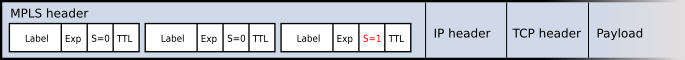 - 77 -
Virtual Private Network (VPN)Generic Routing Encapsulation (GRE)
GRE (Generic Routing Encapsulation) (RFC 2784)
GRE is a Network Layer tunnel that allows any network protocol to be transmitted over a network running some other protocol such as:
Transmitting multicast datagrams over a unicast network.
Transmitting non-TCP/IP routing protocols such as: AppleTalk, IPX, etc.
GRE can be a security issue (i.e. packet-filtering), so recommended that GRE be created in front of a firewall.
- 78 -
Virtual Private Network (VPN) IPsec… (1/6)
IPsec is a protocol suite (RFC 2401 4301, 2411).
Transport Layer: 
AH (IP Authentication Header) provides connection-less integrity, data origin authentication.
ESP (Encapsulating Security Payload) provides confidentiality through encryption.
Application Layer: (RFC 4306)
IKE (Internet Key Exchange) is performed using ISAKMP (Internet Security Association and Key Management Protocol).
- 79 -
Virtual Private Network (VPN) IPsec… (2/6)
Authentication Header (AH) (RFC 4302)
AH follows right after IP header
Next Header: Identifies the protocol of transferred data
Payload Length: Size of AH packet
SPI: Identifies the security parameters, which in combination with the IP address, identify the security association implemented with this packet
Sequence Number: Used to prevent replay attacks
Authentication Data:  Contains the integrity check value (ICV) to authenticate the packet
- 80 -
Virtual Private Network (VPN) IPsec… (3/6)
Encapsulating Security Payload (ESP) (RFC 4303)
ESP operates directly on top of IP header
SPI: Identifies the security parameters in combination with the IP address
Sequence Number: Used to prevent replay attacks
Payload Data: The encapsulated data
Padding: Used to pad the data for block cipher
Pad Length: Necessary to indicate the size of padding
Next Header: Identifies the protocol of the transferred data
Authentication Data:  Contains the integrity check value (ICV) to authenticate the packet
- 81 -
Virtual Private Network (VPN)IPsec… (4/6)
IPsec imposes computational performance costs on the host or security gateways.
Memory needed for IPSec code and data structures
Computation of integrity check values.
Encryption and decryption.
Added per-packet handling-manifested by increased latency and possibly, reduced throughput
Use of SA/key management protocols, especially those that employ public key cryptography, also adds computational costs to use of IPSec
Reference: http://tools.ietf.org/html/rfc2411
- 82 -
Virtual Private Network (VPN) IPsec… (5/6)
IPsec operates in two modes:
Transport mode:
Only the payload is protected (i.e., encryption & hash)
IP headers are not encrypted
If AH is used then IP address can not be translated (i.e., NAT)
For host-to-host communications only
Tunnel mode: 
The payload and header are protected (i.e., encryption & hash)
Used for network-to-network, host-to-network, and host-to-host communications
Reference: http://en.wikipedia.org/wiki/IPsec
- 83 -
Virtual Private Network (VPN) IPsec... (6/6)
IPsec is implemented in the following “popular” ways…
Network-to-Network
IPsec tunnel between two security gateways
GRE/IPsec in established Layer 3 tunnel
L2TP/IPsec in established Layer 2 tunnel
Host-to-Network
L2TP/IPsec in established Layer 2 tunnel via VPN client on remote client (i.e. your laptop or PC)
IPsec tunnel between VPN client to security gateway
Host-to-Host
IPsec in transport mode or tunnel mode between two computing machines

Reference: 
http://en.wikipedia.org/wiki/IPsec
http://en.wikipedia.org/wiki/L2TP
http://www.cisco.com/en/US/tech/tk583/tk372/tech_configuration_examples_list.html
http://www.cisco.com/univercd/cc/td/doc/product/software/ios120/12cgcr/secur_c/scprt4/scipsec.htm
RFC 4301, Security Architecture for the Internet Protocol (http://tools.ietf.org/html/rfc4301)
- 84 -
Virtual Private Network (VPN)Secure Sockets Layer (SSL)
SSL (Secure Sockets Layer)
Runs between the Application Layer (HTTP, SMTP, NNTP, etc) and Transport Layer (TCP)
Supports client/server’s negotiation of cryptographic algorithms:
Public-key cryptography: RSA, Diffie-Hellman, DSA or Fortezza
Symmetric ciphers: RC2, IDEA, DES, 3DES or AES
One-way hash functions: MD5 or SHA
Reference: http://wp.netscape.com/eng/ssl3/
- 85 -
Virtual Private Network (VPN)Secure Sockets Layer (SSL)
SSL works in two modes:
Application embedded.  i.e. HTTPS
SSL Tunnel or SSL VPN (e.g. OpenVPN)
SSL VPN is less complex than IPsec…
Unlike IPsec, SSL protocol sits on top of Transport Layer stack.
OpenVPN (a.k.a. user-space VPN) because unlike IPsec, it operates out side of OS kernel.
SSL is more flexible in supporting multiple cryptographic algorithms
- 86 -
Virtual Private Network (VPN)Transport Layer Security (TLS)
TLS 1.0 (Transport Layer Security) (RFC 2246) is defined base on SSL 3.0
TLS and SSL protocols are not interchangeable. (during a client/server session)
The selection of TLS or SSL is negotiated between client/server at the “hello”.
Reference: http://www.ietf.org/rfc/rfc2246.txt
- 87 -
Virtual Private Network (VPN)Secure Shell (SSH)
SSH (Secure Shell) is a secure replacement for the r* programs (rlogin, rsh, rcp, rexec, etc.)
SSH uses public-key to authenticate users, and supports variety of cryptography algorithms: Blowfish, 3DES, IDEA, etc.
SSH protects:
Eavesdropping of data transmitted over the network.
Manipulation of data at intermediate elements in the network (e.g. routers).
IP address spoofing where an attack hosts pretends to be a trusted host by sending packets with the source address of the trusted host.
DNS spoofing of trusted host names/IP addresses. 
IP source routing
Reference: http://www.ietf.org/rfc/rfc4251.txt
- 88 -
Questions:
Why PPP can utilize PPTP and L2TP?
 

What are the two primary purposes to use GRE?
 
 

What are the two operating modes for IPsec?
- 89 -
Answers:
Why PPP can utilize PPTP and L2TP?
Because PPP allows multiple protocols per session

What are the two primary purposes to use GRE?
Transmission of non-TCP/IP routing protocols (e.g., AppleTalk or IPX)
Transmission of multicast datagrams over a unicast network

What are the two operating modes for IPsec?
 Transport mode
 Tunnel mode
- 90 -
Questions:
Why IPsec requires AH protocol and ESP protocol?
 

SSL uses which three cryptosystems?
  
  
  

What are the two operating modes for SSL?
- 91 -
Answers:
Why IPsec requires AH protocol and ESP protocol?
 AH for authentication and ESP for encryption

SSL uses which three cryptosystems?
 Public-key (Asymmetric) (RSA, Diffie-Hellman, DSA or Fortezza)
 Symmetric (RC2, IDEA, DES, 3DES or AES)
 Hash function (MD5 or SHA)

What are the two operating modes for SSL?
 Application embedded
 Tunnel mode
- 92 -
TopicsTelecommunications & Network Security Domain – Part 2
Security Principles & Network Architecture
Security Countermeasures and Controls
Physical Layer
Data-Link Layer
IP Network Layer
Transport Layer
Application Layer
VPN
NAS
- 93 -
Security Countermeasures & ControlsNetwork Access Servers (NAS)
NAS (Network Access Server) provides centralized Access Control of AAA (Authentication, Authorization, Accounting) services
A distributed (client/server) security model
Authenticated transactions
Flexible authentication mechanisms
Versions of NAS:
TACACS+ (Terminal Access Controller Access Control System) (Cisco proprietary).
RADIUS (Remote Authentication Dial-In User Service) (Open source).
DIAMETER.
Reference: 
RADIUS: http://www.ietf.org/rfc/rfc3579.txt
DIAMETER: http://www.ietf.org/rfc/rfc4005.txt
- 94 -
Network Access Servers (NAS)Authentication Servers – TACACS+
TACACS (Terminal Access Controller Access Control System) (RFC 1492)
TACACS+ is a significant improvement of old version. Unlike RADIUS, TACACS is stateful, TCP-based.
TACACS is not supported by all vendors.  In addition, TACACS protocol does not support authentication proxies, which means user authentication can only be stored centrally in a Cisco ACS. (However, Cisco ACS does support authentication proxy to both UNIX and Windows servers.)
Unlike RADIUS, TACACS encrypts entire TCP packet, not just the authentication messages.
Reference: 
http://www.cisco.com/warp/public/480/10.html
http://www.cisco.com/en/US/products/sw/secursw/ps1018/products_tech_note09186a0080094eb0.shtml
- 95 -
Network Access Servers (NAS)Authentication Servers – RADIUS
RADIUS (Remote Authentication Dial-In User Service)
RADIUS Server stores UserID, Password, and Authorization parameter (ACL) centrally.
Unlike TACACS, RADIUS does support authentication proxies, so the user authentication information or schema is scale able.
Uses CHAP (Challenge Handshake Authentication Protocol) to authenticate user.  
Client/Server uses shared secret stored in configuration file for encryption and decryption of CHAP, but not data packets.
Uses a single UDP packet design for speed and performance.
Reference: 
RADIUS: http://www.ietf.org/rfc/rfc3579.txt
DIAMETER: http://www.ietf.org/rfc/rfc4005.txt
- 96 -
Network Access Servers (NAS)Authentication Servers – Diameter
Diameter (RFC 3588) is designed based on RADIUS that supports “Mobile-IP” services.
Diameter protocol supports NAS, Mobile-IP, ROAMOPS (Roaming Operations), and EAP.
Operates peer-to-peer (instead of client/server), supports multiple authentication proxy and broker models.
Diameter supports both IPsec (mandatory) and TLS (optional).
Reference: 
RADIUS: http://www.ietf.org/rfc/rfc3579.txt
Diameter: 
http://tools.ietf.org/html/rfc4005http://tools.ietf.org/html/rfc3588
- 97 -
Validation Time… 
Class Exercise

Review Answers
- 98 -
Exercise #1: VPN
Please provide explanations for the following:
If you are running WPA2 (IEEE 802.11i) at home, why would you need to run IPsec to MITRE?

Why is running “split tunnel” bad?

How is “MITRE WiFi” WPA2 different than your home wireless network running WPA2?  (Hint: IEEE 802.1X)
- 99 -
Exercise #2: Layers of Perimeter Security
Please provide examples of network-based perimeter security controls and provide rationale:
For boundary protection at the edge?

For DMZ?

For enclave protection at the core (/ interior)?
- 100 -